2019 ERATOSTHENIS - Etwinning
29th Chalkida Greece Kindergarden
29th Chalkida kindergarden in zeemaps
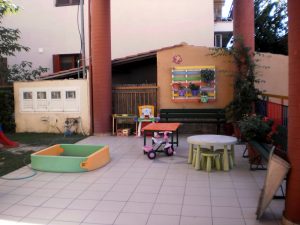 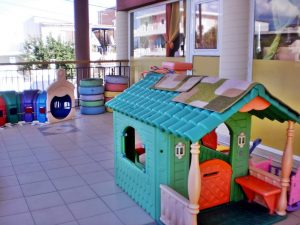 presentation of Children
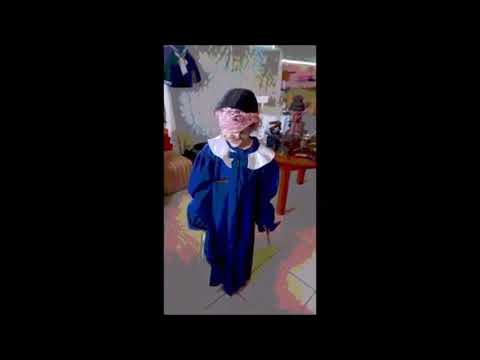